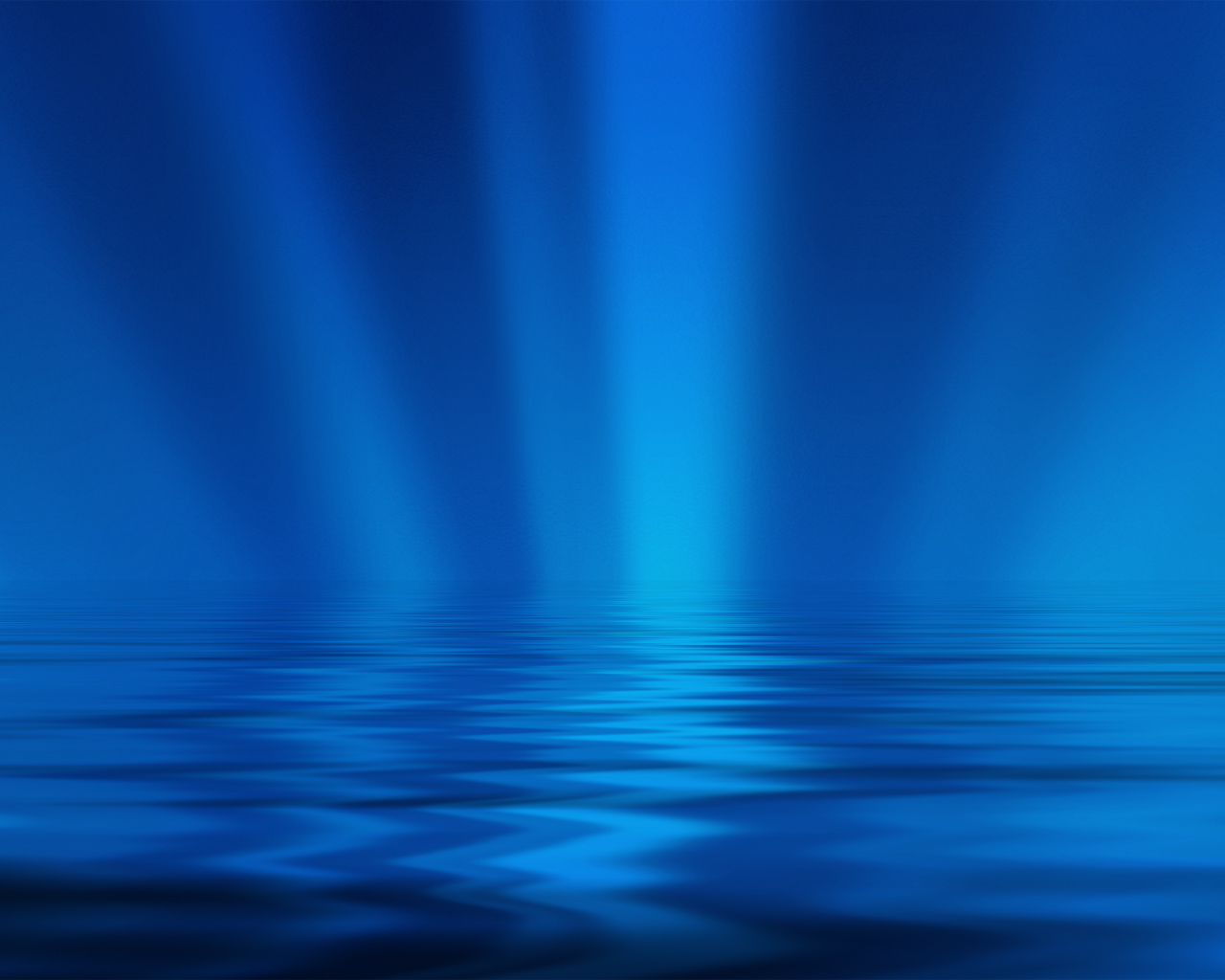 Програми миттэвого обміну
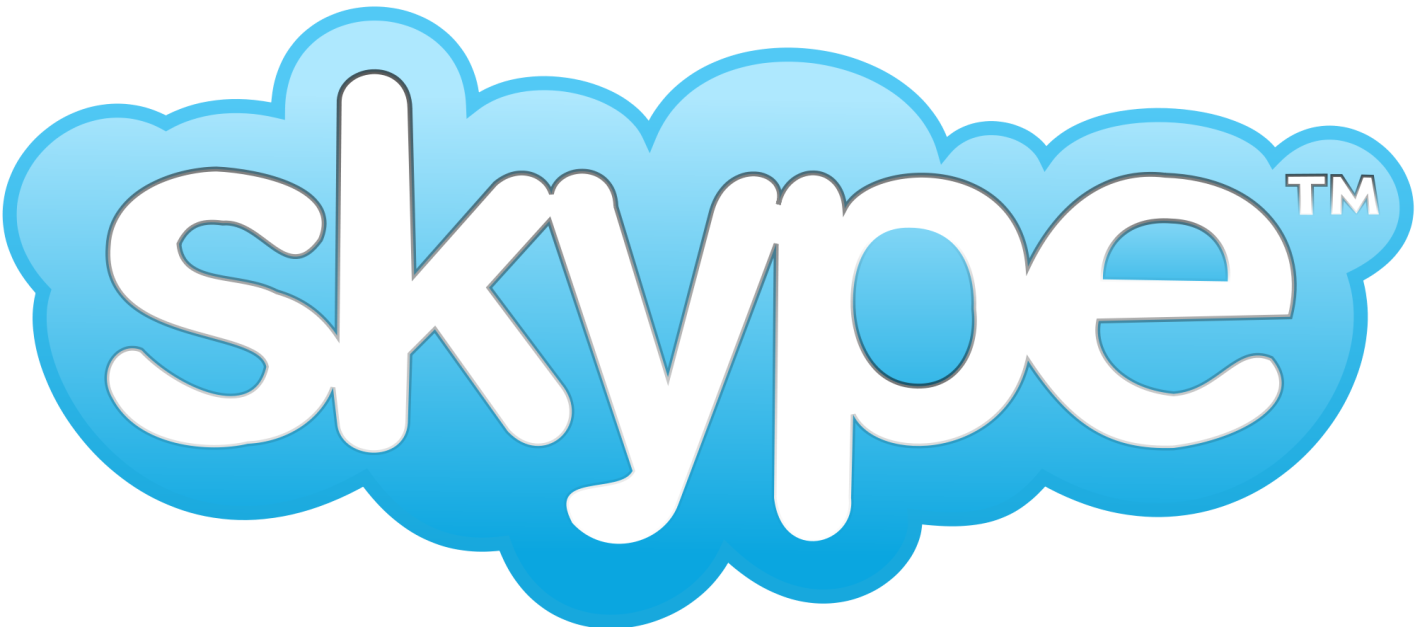 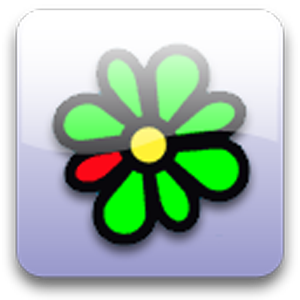 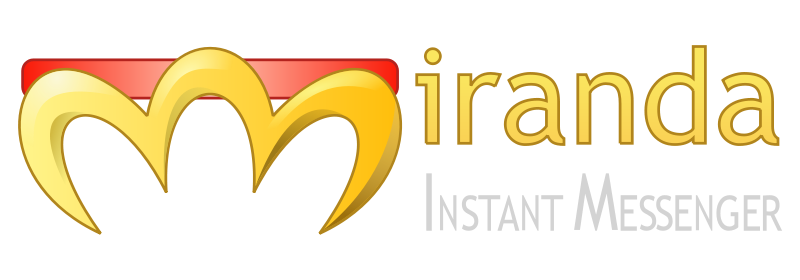 Виконала:
Учениця 10-А класу
Зміст:
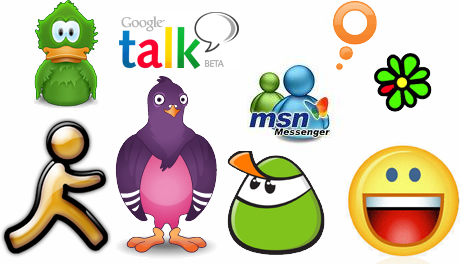 Що таке миттєве повідомлення?
Для чого потрібен клієнт?
Що таке служби миттєвого обміну?
Що таке миттєвий обмін?
Можливості служб.
Складові служби миттєвого обміну повідомленнями
Клієнт-серверна технологія побудови служб
Яку популярні мережі обміну повідомленнями?
Клієнтські програми (інтернет-пейджери)
Що таке миттєве повідомлення?
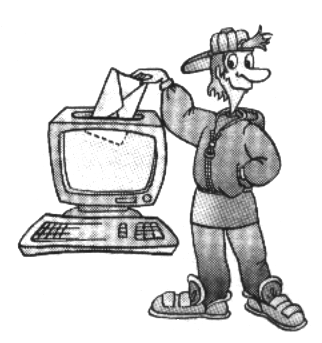 Миттє́ві (миттьові́) повідо́млення або повніше систе́ма о́бміну миттє́вими повідо́мленнями (англ. Instant messenging, скорочено IM) — телекомунікаційна служба для обміну текстовими повідомленнями між комп'ютерами або іншими пристроями користувачів через комп'ютерні мережі (як правило через інтернет).
Що таке клієнт?
Для користування цим видом комунікації необхідна клієнтська програма. Клієнтську програму системи миттєвих повідомлень часто називають інтернет пейджером або месенджером
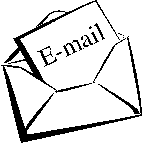 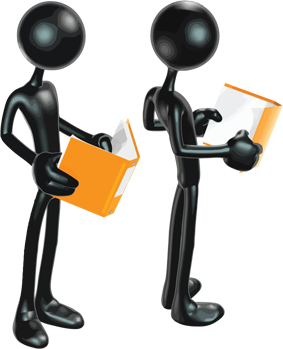 Клієнт — апаратний або програмний компонент обчислювальної системи, який надсилає запити серверу.
Служби миттєвого обміну. Що це?
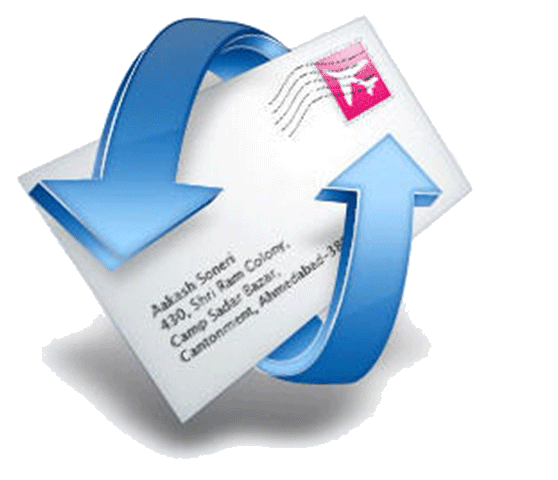 Іноді повідомлення, що передаються службами миттєвого обміну повідомленнями, називають миттєвими, а самі служби - службами обміну миттєвими повідомленнями.
Миттєвий обмін
Наймолодші телекомунікаційні служби інтернету
Забезпечують передавання та отримання повідомлень в режимі реального часу (інтерактивне спілкування)
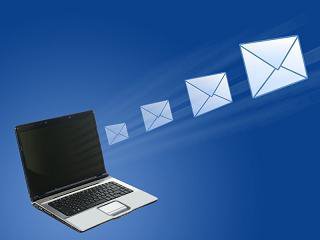 Можливості служб. Які вони?
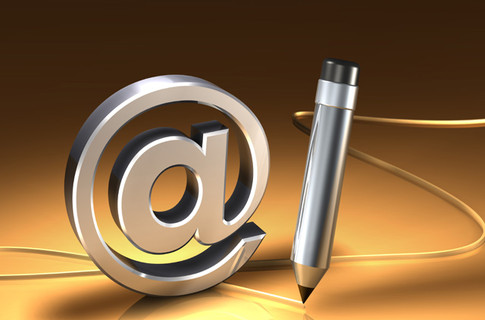 Передавання повідомлень
Текстові;
Голосові;
Відео.
Передавання файлів.
Спільна робота:
Обробка текстових документів, графіки;
Ігрові середовища;
Віддалене керування “Робочим столом”
Складові служби обміну миттєвими повідомленнями
Система ідентифікації користувачів – здійснює реєстрацію користувачів.
Система обліку стану клієнта – перевіряє присутність (відсутність користувача в мережі)
Система доставки повідомлень – надсилає повідомлення адресатам.
Клієнт-серверна технологія побудови служб
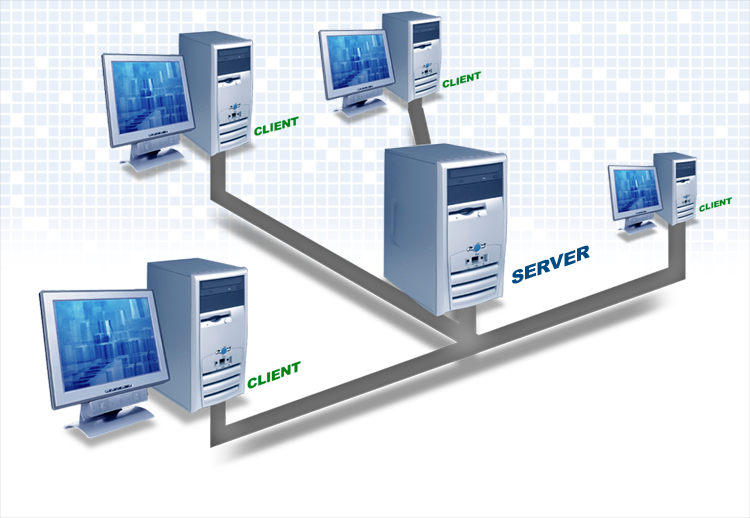 Популярні мережі обміну миттєвими повідомленнями
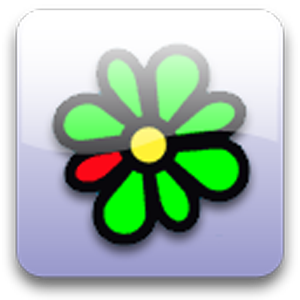 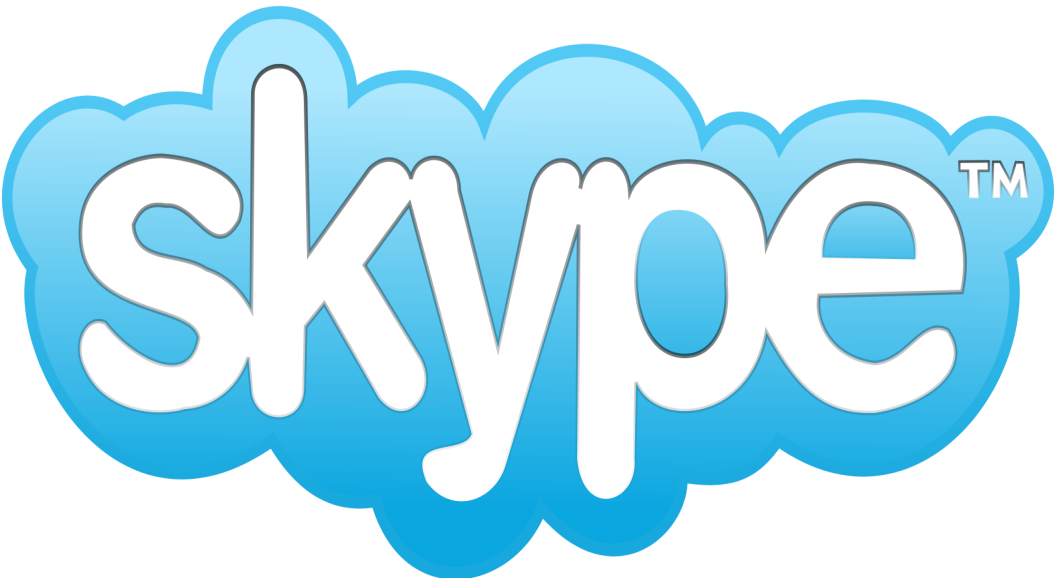 Skype
ICQ 
MSN
Google talk
Yahoo Messenger
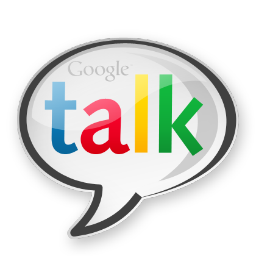 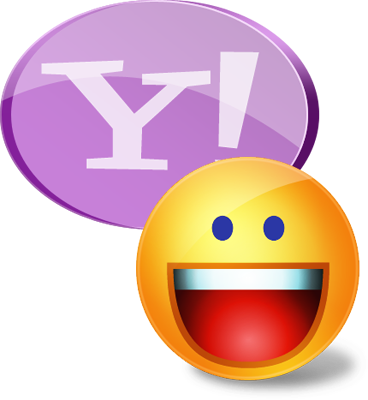 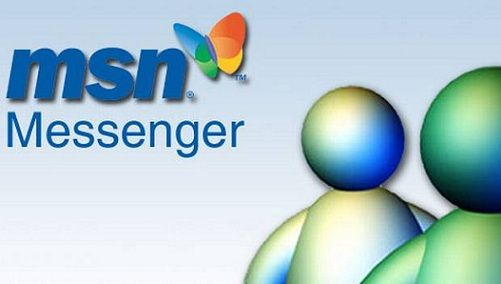 Клієнтські програми (інтернет-пейджери)
Багатопротокольні месенджери, які дозволяють спілкуватися між клієнтами різних мереж служби миттєвих повідомлень 
QIP
Miranda
Trillian
Meebo
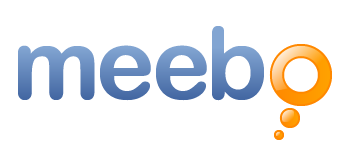 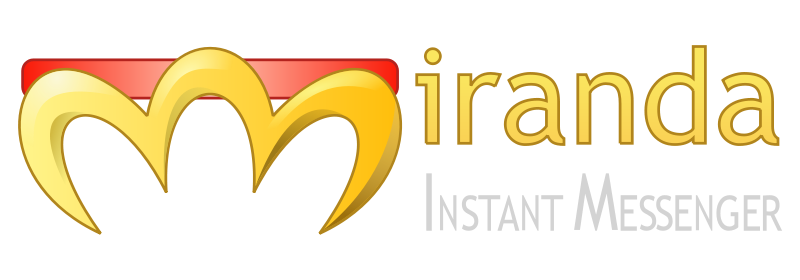 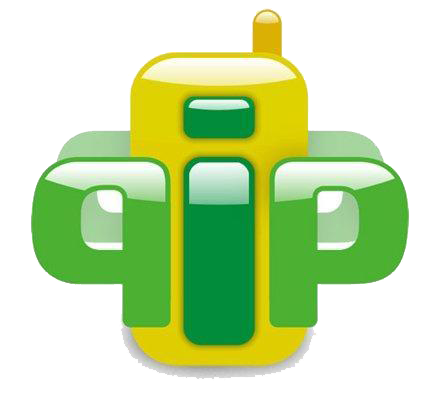 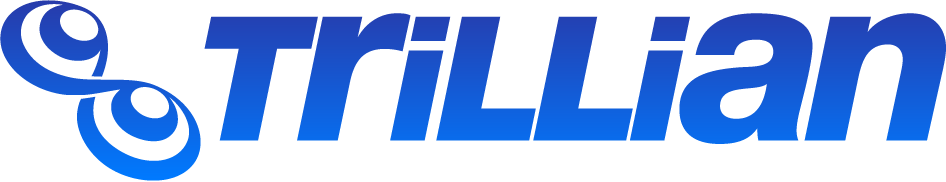 Дякую за увагу 